ФЕДЕРАЛЬНАЯ НАЛОГОВАЯ СЛУЖБА
ПУБЛИЧНАЯ ДЕКЛАРАЦИЯ ЦЕЛЕЙ И ЗАДАЧ
2017
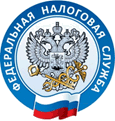 Миссия ФНС России 
эффективная контрольно-надзорная деятельность и высокое качество предоставляемых услуг для законного, прозрачного и комфортного ведения бизнеса, обеспечения соблюдения прав налогоплательщиков и формирования финансовой основы деятельности государства.
На протяжении последних лет Федеральная налоговая служба выстраивает эффективное взаимодействие с налогоплательщиками в целях исполнения ими налоговых обязательств, основанное на доверии, профессионализме и высоком качестве предоставляемых услуг.
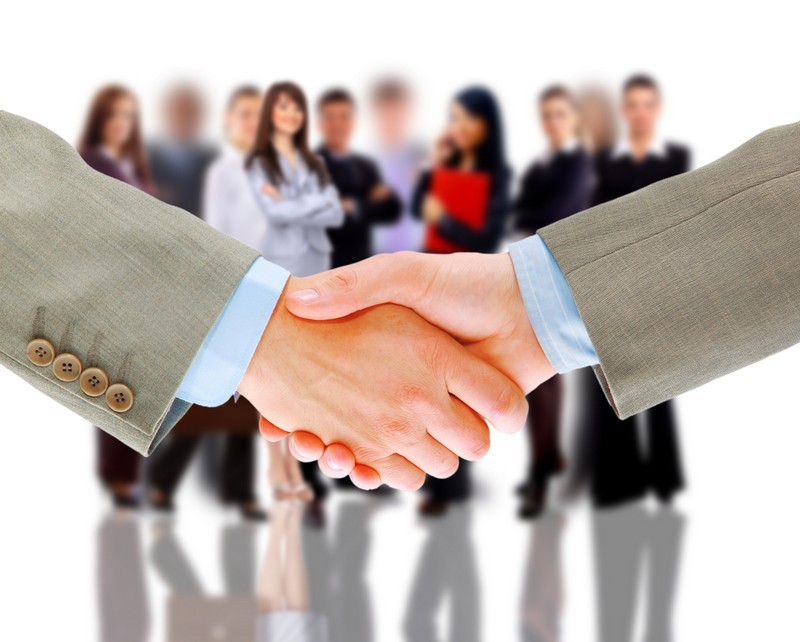 2
КЛЮЧЕВЫЕ НАПРАВЛЕНИЯ ДЕЯТЕЛЬНОСТИ ФНС РОССИИ
ПО СОЗДАНИЮ БЛАГОПРИЯТНОЙ НАЛОГОВОЙ СРЕДЫ
ОСУЩЕСТВЛЕНИЕ НАЛОГОВОГО КОТРОЛЯ 
НА ОСНОВЕ КРИТЕРИЕВ РИСКА И
ПОБУЖДЕНИЕ НАЛОГОПЛАТЕЛЬЩИКА ПЛАТЕЛЬЩИКА СТРАХОВЫХ ВЗНОСОВ К ДОБРОВОЛЬНОЙ УПЛАТЕ СВОИХ ОБЯЗАТЕЛЬСТВ
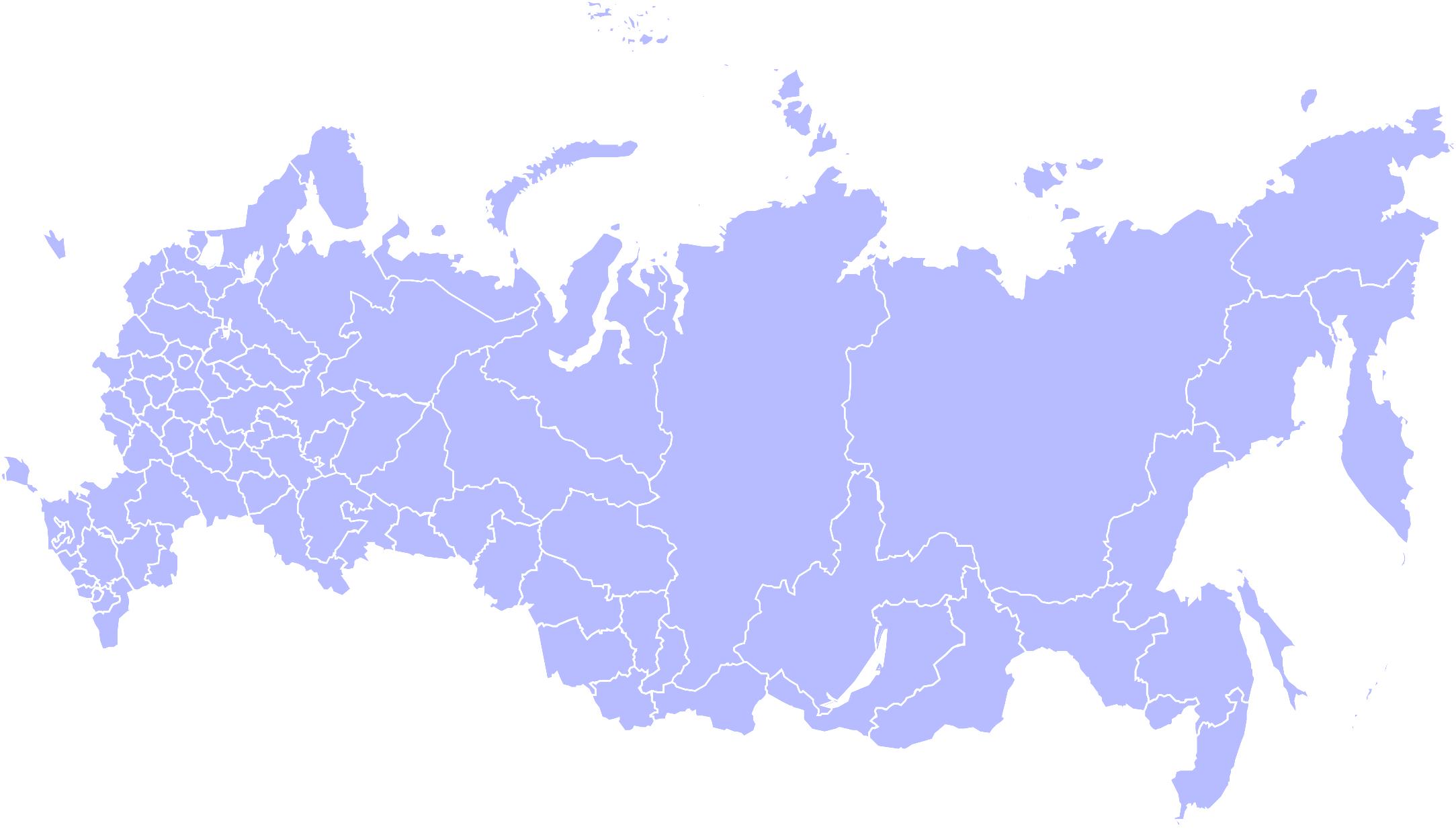 Развитие инструментов риск-анализа и дистанционного автоматизированного
контроля и мониторинга
На Интернет-сайте ФНС России размещено
 49
 электронных сервисов
РАСШИРЕНИЕ 
СЕРВИСОВ  ДЛЯ ВОЗМОЖНОСТИ ПОЛУЧЕНИЯ
НАЛОГОПЛАТЕЛЬЩИКОМ И ПЛАТЕЛЬЩИКОМ СТРАХОВЫХ ВЗНОСОВ ИНФОРМАЦИИ И УСЛУГ 
ЧЕРЕЗ ИНТЕРНЕТ
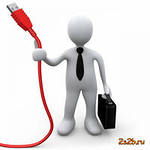 ЭФФЕКТИВНОЕ РАЗРЕШЕНИЕ
СПОРОВ С БИЗНЕСОМ. СНИЖЕНИЕ НАГРУЗКИ
НА СУДЫ
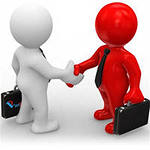 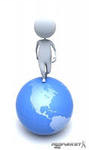 Развитие досудебных (внесудебных) способов урегулирования налоговых споров
1
2
7
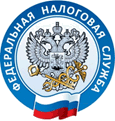 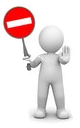 НЕДОПУЩЕНИЕ ПРИМЕНЕНИЯ БАНКРОТСТВА ДЛЯ УКЛОНЕНИЯ ОТ УПЛАТЫ НАЛОГОВ, СБОРОВ И СТРАХОВЫХ ВЗНОСОВ
3
6
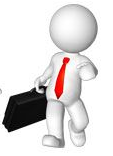 ОПТИМИЗАЦИЯ ПРОЦЕДУР, СВЯЗАННЫХ С РЕГИСТРАЦИЕЙ ЮРИДИЧЕСКИХ ЛИЦ И ИНДИВИДУАЛЬНЫХ ПРЕДПРИНИМАТЕЛЕЙ
4
5
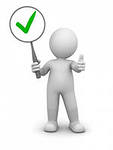 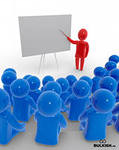 СОЗДАНИЕ КОМФОРТНЫХ УСЛОВИЙ ДЛЯ УПЛАТЫ НАЛОГОВ, СБОРОВ И СТРАХОВЫХ ВЗНОСОВ
Упрощение и сокращение процедур по регистрации юридических лиц и индивидуальных предпринимателей.
Сокращение сроков регистрации.
 Оn-line регистрация.
ПРОВЕДЕНИЕ РАБОТЫ ПО ПОВЫШЕНИЮ НАЛОГОВОЙ ГРАМОТНОСТИ
Качество предоставления госуслуг  - фактор мотивации налогоплательщиков и плательщиков страховых взносов к добровольной уплате налогов, сборов и страховых взносов
3
Размещение разъяснений на Интернет-сайте ФНС России и материалов в СМИ
ОСНОВНЫЕ ПОКАЗАТЕЛИ ДЕЯТЕЛЬНОСТИ ФНС РОССИИ
ДОНАЧИСЛЕНО НА ОДНУ 
ВЫЕЗДНУЮ ПРОВЕРКУ
КОЛИЧЕСТВО ВЫЕЗДНЫХ 
НАЛОГОВЫХ ПРОВЕРОК
ДОЛЯ НАЛОГОПЛАТЕЛЬЩИКОВ, 
УДОВЛЕТВОРИТЕЛЬНО 
ОЦЕНИВАЮЩИХ РАБОТУ ФНС РОССИИ
ПО ПРОТИВОДЕЙСТВИЮ КОРРУПЦИИ
8,2 МЛН. РУБ.
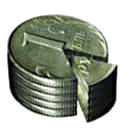 36 ТЫС. ЕД.
8,9 МЛН. РУБ.
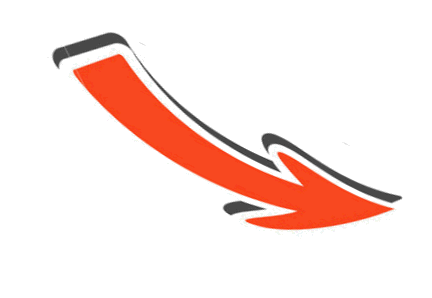 31 ТЫС. ЕД.
X
83%
13,7 МЛН. РУБ.
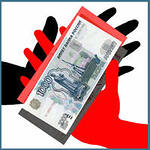 26 ТЫС.ЕД.
76%
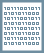 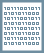 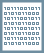 86%
КОЛИЧЕСТВО РЕШЕНИЙ СУДОВ ПО СПОРАМ ,
ПРОШЕДШИМ ДОСУДЕБНОЕ УРЕГУЛИРОВАНИЕ
1
ДОЛЯ НАЛОГОПЛАТЕЛЬЩИКОВ, 
УДОВЛЕТВОРИТЕЛЬНО ОЦЕНИВАЮЩИХ 
КАЧЕСТВО РАБОТЫ НАЛОГОВЫХ ОРГАНОВ
2
8
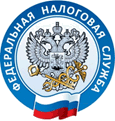 10,5 ТЫС. ДЕЛ
3
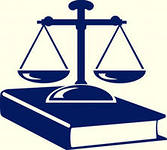 79,3%
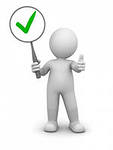 10,5 ТЫС. ДЕЛ
7
83,8%
9,9 ТЫС. ДЕЛ
4
6
**
5
КОЛИЧЕСТВО ПАКЕТОВ ЭЛЕКТРОННЫХ ДОКУМЕНТОВ, 
НАПРАВЛЕННЫХ НА ГОСУДАРСТВЕННУЮ 
РЕГИСТРАЦИЮ ЧЕРЕЗ ИНТЕРНЕТ
ЭФФЕКТИВНОСТЬ ПРОЦЕДУРЫ 
БАНКРОТСТВА*
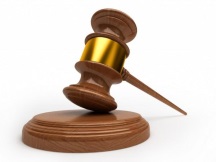 *
ОТНОШЕНИЕ ЗАДОЛЖЕННОСТИ К 
ПОСТУПЛЕНИЯМ
19,5%
90,5 ТЫС. ЕД.
181,6 ТЫС. ЕД.
9,3%
55%
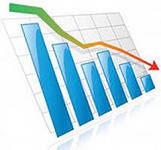 8,4%
408,5 ТЫС. ЕД.
4
2014 год
2015 год
2016 год
* С 01.01.2016 изменена методика расчета 
эффективности обеспечения процедур 
банкротства
9,7%
** Фактическое значение показателя за 2016 год
будет получено по итогам соц. исследования 
не ранее апреля 2017 года
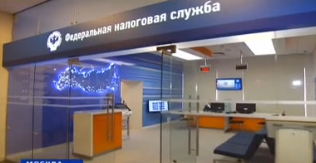 ПРИОРИТЕТНЫЕ ЦЕЛИ 
ФЕДЕРАЛЬНОЙ НАЛОГОВОЙ СЛУЖБЫ
НА 2017 ГОД:
ПОВЫШЕНИЕ ЭФФЕКТИВНОСТИ ИСПОЛЬЗОВАНИЯ ИНСТРУМЕНТОВ НАЛОГОВОГО АДМИНИСТРИРОВАНИЯ, НАПРАВЛЕННЫХ НА МОТИВИРОВАНИЕ НАЛОГОПЛАТЕЛЬЩИКОВ И ПЛАТЕЛЬЩИКОВ СТРАХОВЫХ ВЗНОСОВ К ДОБРОВОЛЬНОЙ УПЛАТЕ НАЛОГОВ, СБОРОВ И СТРАХОВЫХ ВЗНОСОВ, И ПРИМЕНЕНИЮ В СДЕЛКАХ ЦЕН, СООТВЕТСТВУЮЩИХ РЫНОЧНЫМ
СОВЕРШЕНСТВОВАНИЕ УСЛОВИЙ ДЛЯ ЗАЩИТЫ ИНТЕРЕСОВ НАЛОГОПЛАТЕЛЬЩИКОВ В РАМКАХ ДОСУДЕБНОГО УРЕГУЛИРОВАНИЯ СПОРОВ И СНИЖЕНИЯ КОЛИЧЕСТВА НАЛОГОВЫХ СПОРОВ В СУДАХ
ПОВЫШЕНИЕ ЭФФЕКТИВНОСТИ МЕР УРЕГУЛИРОВАНИЯ ЗАДОЛЖЕННОСТИ ПО НАЛОГАМ, СБОРАМ И СТРАХОВЫМ ВЗНОСАМ И СНИЖЕНИЕ РИСКОВ ОБРАЗОВАНИЯ НОВОЙ ЗАДОЛЖЕННОСТИ
ЭФФЕКТИВНОЕ ПРИМЕНЕНИЕ ИНСТИТУТА БАНКРОТСТВА ДЛЯ ВЗЫСКАНИЯ ЗАДОЛЖЕННОСТИ ПЕРЕД РОССИЙСКОЙ ФЕДЕРАЦИЕЙ
СОВЕРШЕНСТВОВАНИЕ УСЛУГ, ОКАЗЫВАЕМЫХ НАЛОГОПЛАТЕЛЬЩИКАМ И ПЛАТЕЛЬЩИКАМ СТРАХОВЫХ ВЗНОСОВ, ПОВЫШЕНИЕ НАЛОГОВОЙ ГРАМОТНОСТИ НАСЕЛЕНИЯ И ФОРМИРОВАНИЕ ПОЛОЖИТЕЛЬНОГО ИМИДЖА НАЛОГОВОЙ СЛУЖБЫ
ОПТИМИЗАЦИЯ ПРОЦЕДУР, СВЯЗАННЫХ С РЕГИСТРАЦИЕЙ ЮРИДИЧЕСКИХ ЛИЦ И ИНДИВИДУАЛЬНЫХ ПРЕДПРИНИМАТЕЛЕЙ
СОВЕРШЕНСТВОВАНИЕ МЕР  ПО ПРОТИВОДЕЙСТВИЮ КОРРУПЦИИ
5
ЦЕЛЬ I:
ПОВЫШЕНИЕ ЭФФЕКТИВНОСТИ ИСПОЛЬЗОВАНИЯ ИНСТРУМЕНТОВ НАЛОГОВОГО АДМИНИСТРИРОВАНИЯ, НАПРАВЛЕННЫХ НА МОТИВИРОВАНИЕ НАЛОГОПЛАТЕЛЬЩИКОВ
И ПЛАТЕЛЬЩИКОВ СТРАХОВЫХ ВЗНОСОВ К ДОБРОВОЛЬНОЙ УПЛАТЕ НАЛОГОВ, СБОРОВ  
И СТРАХОВЫХ ВЗНОСОВ, И ПРИМЕНЕНИЮ В СДЕЛКАХ ЦЕН, СООТВЕТСТВУЮЩИХ 
РЫНОЧНЫМ
ЗАДАЧИ:
Использование критериев оценки налоговых рисков для эффективного выявления налогоплательщиков и плательщиков страховых взносов  и контролируемых сделок, попадающих в зону риска нарушения налогового законодательства
Развитие и совершенствование методов побуждения налогоплательщиков и плательщиков страховых взносов к добровольному исполнению налоговых обязательств путем совершенствования системы управления налоговыми рисками, разъяснительной работы и электронных сервисов.
Развитие механизмов расширенного взаимодействия с крупнейшими налогоплательщиками (заключение соглашений о ценообразовании и соглашений о расширенном информационном взаимодействии)
ОЖИДАЕМЫЙ РЕЗУЛЬТАТ:
Развитие инструментов риск-анализа и дистанционного автоматизированного контроля,  снижение количества выездных налоговых проверок при одновременном повышении их эффективности
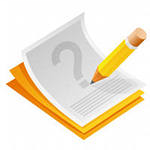 41
36
14,5
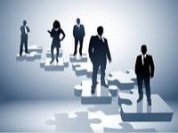 13,7
31
8,9
26
8,2
25
6,9
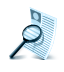 2015
2016
2014
2017
2013
Количество выездных налоговых проверок (тысяч)

Эффективность налоговых проверок (доначислено на 1 выездную проверку, млн. руб.)
6
ЦЕЛЬ II:
СОВЕРШЕНСТВОВАНИЕ УСЛОВИЙ ДЛЯ ЗАЩИТЫ ИНТЕРЕСОВ НАЛОГОПЛАТЕЛЬЩИКОВ В РАМКАХ ДОСУДЕБНОГО УРЕГУЛИРОВАНИЯ СПОРОВ И СНИЖЕНИЯ КОЛИЧЕСТВА НАЛОГОВЫХ СПОРОВ В СУДАХ
ЗАДАЧИ:
1. Формирование единой правоприменительной практики, способствующей однозначному трактованию норм законодательства налоговыми органами,  налогоплательщиками и плательщиками страховых взносов

2. Создание удобных для налогоплательщиков и плательщиков страховых взносов сервисов с целью взаимодействия с налоговыми органами в рамках досудебного урегулирования споров
3. Развитие досудебных (внесудебных) способов урегулирования споров
ОЖИДАЕМЫЙ РЕЗУЛЬТАТ:
Досудебный порядок урегулирования налоговых споров способствует доведению до суда наиболее значимых дел
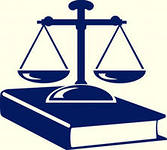 11,0
тыс. дел
10,5
тыс. дел
10,5
тыс. дел
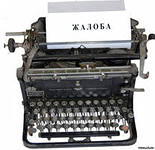 9,9
тыс. дел
9,5
тыс. дел
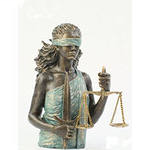 2013
2014
2016
2015
2017
7
ЦЕЛЬ III:
ПОВЫШЕНИЕ ЭФФЕКТИВНОСТИ МЕР УРЕГУЛИРОВАНИЯ ЗАДОЛЖЕННОСТИ ПО НАЛОГАМ, СБОРАМ И СТРАХОВЫМ ВЗНОСАМ  И СНИЖЕНИЕ РИСКОВ ОБРАЗОВАНИЯ НОВОЙ ЗАДОЛЖЕННОСТИ
ЗАДАЧИ:
   Повышение эффективности межведомственного взаимодействия с ведомствами, участвующими в урегулировании задолженности 
2. Снижение риска образования новой задолженности путем предоставления налогоплательщикам и плательщикам страховых взносов удобных инструментов по уплате налогов (электронных сервисов), повышения информированности налогоплательщиков и плательщиков страховых взносов о сроках и порядке уплаты налогов, сборов и страховых взносов – размещение информации на официальном Интернет-сайте ФНС России, на стендах в инспекциях, в СМИ, проведение декларационных кампаний и своевременного направления уведомлений и платежных документов по имущественным налогам физлиц.
ОЖИДАЕМЫЙ РЕЗУЛЬТАТ:
Сохранение низкого уровня соотношения объема задолженности и объема поступлений
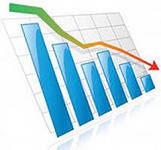 13,2%*
10,2%
9,7%
9,3%
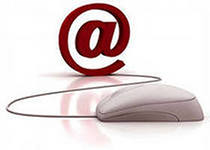 8,4%
2017
2016
2015
2013
2014
* Плановые значения показателя в соответствии с Проектом государственной программы Российской Федерации «Управление государственными финансами и регулирование финансовых рынков»
8
ЦЕЛЬ IV:
ЭФФЕКТИВНОЕ ПРИМЕНЕНИЕ ИНСТИТУТА БАНКРОТСТВА ДЛЯ ВЗЫСКАНИЯ ЗАДОЛЖЕННОСТИ ПЕРЕД РОССИЙСКОЙ ФЕДЕРАЦИЕЙ
ЗАДАЧИ:
1. Представление интересов Российской Федерации как кредитора в делах о банкротстве, направленное на обеспечение поступлений в бюджет

2. Предупреждение и пресечение совершения правонарушений в сфере несостоятельности (банкротства)

3. Формирование мнения у налогоплательщиков и плательщиков страховых взносов  о недопустимости применения процедуры банкротства для уклонения от исполнения своих обязательств перед Российской Федерацией
ОЖИДАЕМЫЙ РЕЗУЛЬТАТ:
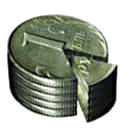 Повышение эффективности представления интересов Российской Федерации как кредитора в делах о банкротстве
60%
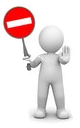 55%
19,5%
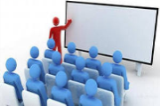 9
2017
2015
2016
ЦЕЛЬ V: 
СОВЕРШЕНСТВОВАНИЕ УСЛУГ, ОКАЗЫВАЕМЫХ НАЛОГОПЛАТЕЛЬЩИКАМ И ПЛАТЕЛЬЩИКАМ СТРАХОВЫХ ВЗНОСОВ, ПОВЫШЕНИЕ НАЛОГОВОЙ ГРАМОТНОСТИ НАСЕЛЕНИЯ И ФОРМИРОВАНИЕ ПОЛОЖИТЕЛЬНОГО ИМИДЖА НАЛОГОВОЙ СЛУЖБЫ
ЗАДАЧИ:
1. Повышение качества обслуживания налогоплательщиков и плательщиков страховых взносов, в т. ч. посредством стандартизации и унификации форм документов, представляемых в налоговые органы
2. Развитие онлайн услуг для налогоплательщиков и плательщиков страховых взносов и расширение способов исполнения ими своих обязательств, (совершенствование личных кабинетов налогоплательщиков – юридических, физических лиц и индивидуальных предпринимателей, развитие единого контакт-центра)
 3. Повышение налоговой грамотности и информированности налогоплательщиков и плательщиков страховых взносов, в том числе с привлечением средств массовой информации
4. Развитие принципа экстерриториальности обслуживания налогоплательщиков при их личном визите в налоговый орган или МФЦ
ОЖИДАЕМЫЙ РЕЗУЛЬТАТ:
Сохранение стабильно высокой доли налогоплательщиков, удовлетворительно оценивающих качество работы налоговых органов
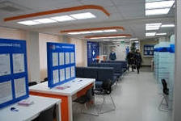 83,9%*
83,8%*
83,8%
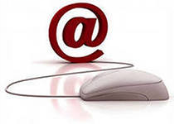 79,3%
76,6%
2016
2017
2013
2014
2015
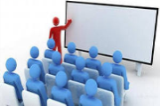 * Плановые значения показателя в соответствии с Проектом государственной программы Российской Федерации «Управление государственными финансами и регулирование финансовых рынков»
10
ЦЕЛЬ VI:
ОПТИМИЗАЦИЯ ПРОЦЕДУР, СВЯЗАННЫХ С РЕГИСТРАЦИЕЙ ЮРИДИЧЕСКИХ ЛИЦ И ИНДИВИДУАЛЬНЫХ ПРЕДПРИНИМАТЕЛЕЙ
ЗАДАЧИ:
Совершенствование процедур государственной регистрации


2. Обеспечение достоверности сведений Единого государственного реестра юридических лиц и Единого государственного реестра индивидуальных предпринимателей
ОЖИДАЕМЫЙ РЕЗУЛЬТАТ:
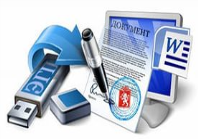 Расширение возможностей он-лайн регистрации  

Количество пакетов электронных документов, направленных на государственную регистрацию через интернет, тыс. ед.
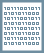 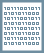 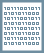 450,0
408,5
181,6
90,5
69,2
2013
2017
2014
2016
2015
11
ЦЕЛЬ VII:
СОВЕРШЕНСТВОВАНИЕ МЕР ПО ПРОТИВОДЕЙСТВИЮ КОРРУПЦИИ
ЗАДАЧИ:
1. Развитие автоматизированных систем налогового администрирования и дистанционных механизмов взаимодействия с налогоплательщиками и плательщиками страховых взносов
2. Повышение уровня правосознания государственных гражданских служащих ФНС России  и внедрение антикоррупционных стандартов поведения, основанных на знании общих прав и обязанностей
3. Формирование у государственных гражданских служащих ФНС России негативного отношения к коррупции
ОЖИДАЕМЫЙ РЕЗУЛЬТАТ:
Увеличение доли налогоплательщиков, высоко оценивающих работу ФНС России по противодействию коррупции*
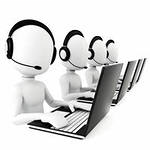 87%
86%
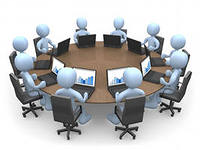 83%
76%
55%
X
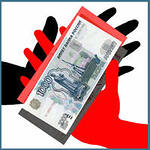 2017
2016
2015
2013
2014
* - по данным on-line анкетирования 
на официальном Интернет-сайте ФНС России
12